Feeling the Beat
Song: Welcome song
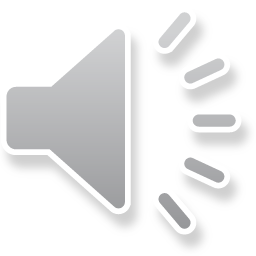 https://www.youtube.com/watch?v=Wx2HNgMLMF0&list=PLdr6oK0gy1B2qhd9vhIyi9ZgNuGRnoZCj&index=2&t=0s
Support children to follow the actions to the song / tap on the child’s body at the appropriate point in the song.
Song: Feeling the Beat
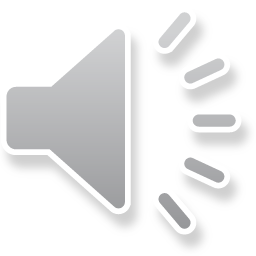 https://www.youtube.com/watch?v=KMzbK_Q_j_I&list=PLdr6oK0gy1B2qhd9vhIyi9ZgNuGRnoZCj&index=3
Support children to follow the actions to the song / tap on the child’s body at the appropriate point in the song.
Song: That’s what I like to do
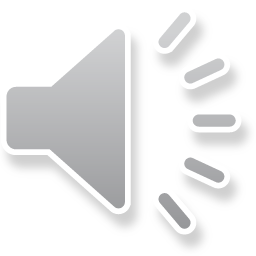 https://www.youtube.com/watch?v=aqiNFWDY7do&list=PLdr6oK0gy1B2qhd9vhIyi9ZgNuGRnoZCj&index=5
Support children to follow the actions to the song / tap on the child’s body at the appropriate point in the song.
Song: 5 red balloons
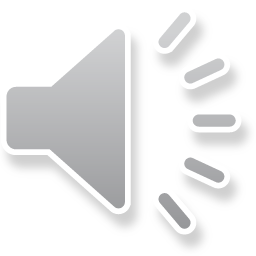 https://www.youtube.com/watch?v=D21qFkw_eaw&list=PLdr6oK0gy1B2qhd9vhIyi9ZgNuGRnoZCj&index=18
Start with 5 balloons. Take one away at the appropriate parts in the song.
Song: Turn the other way
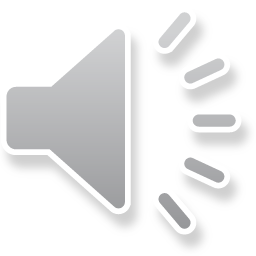 https://www.youtube.com/watch?v=WqCkS07cyYw&list=PLdr6oK0gy1B2qhd9vhIyi9ZgNuGRnoZCj&index=7
Support children to follow the actions to the song / tap on the child’s body at the appropriate point in the song.
Song: Pat your head
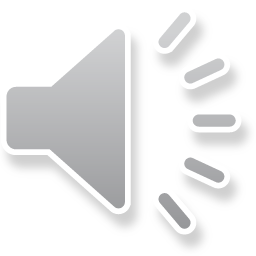 https://www.youtube.com/watch?v=mW2UD6q4Qhg&list=PLdr6oK0gy1B2qhd9vhIyi9ZgNuGRnoZCj&index=12
Support children to follow the actions to the song / tap on the child’s body at the appropriate point in the song.
Song: Floppy Old Clown
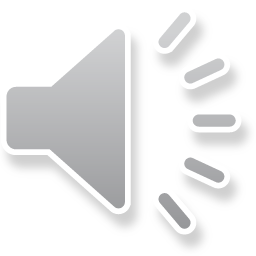 https://www.youtube.com/watch?v=QvcWt96FpCo&list=PLdr6oK0gy1B2qhd9vhIyi9ZgNuGRnoZCj&index=19
Support children to follow the actions to the song / tap on the child’s body at the appropriate point in the song.
Song: Wriggle
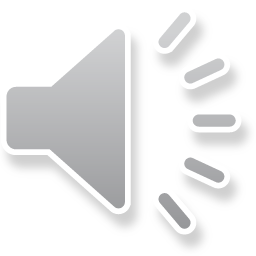 https://www.youtube.com/watch?v=hABrE2rqBlc&list=PLdr6oK0gy1B2qhd9vhIyi9ZgNuGRnoZCj&index=8
Support children to follow the actions to the song / tap on the child’s body at the appropriate point in the song.
Song: Feathers
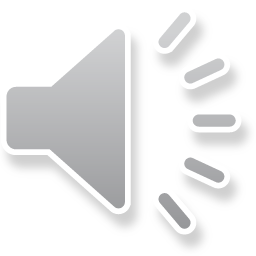 https://www.youtube.com/watch?v=pmu1UyC7rJQ&list=PLdr6oK0gy1B2qhd9vhIyi9ZgNuGRnoZCj&index=13
Tickle children with a feather on their arms / legs.
Song: Little Drum
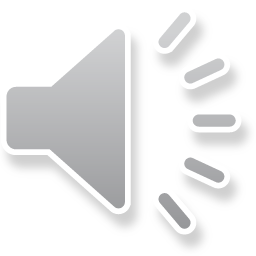 https://www.youtube.com/watch?v=ascxrd5Co2U&list=PLdr6oK0gy1B2qhd9vhIyi9ZgNuGRnoZCj&index=10
Encourage children to tap a drum along to the music.